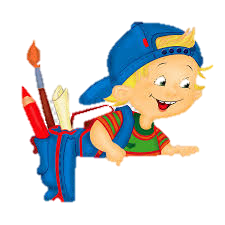 جمع و طرح الكسور ذات المقامات الموحدة
اسم الطالب
سوف نتعلَّم كيف جمع و طرح كسرين لهما مقامات موحدة
الطريقة الأولى استخدام رقائق الكسور
خطوات جمع و طرح الكسور ذات المقامات الموحدة
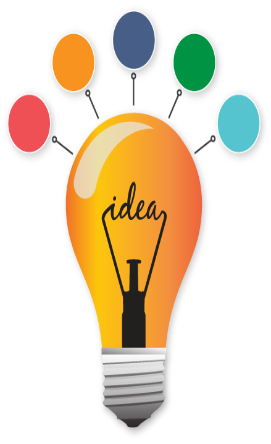 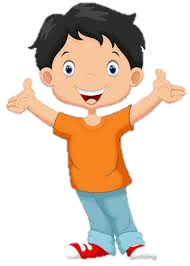 الأمثلة
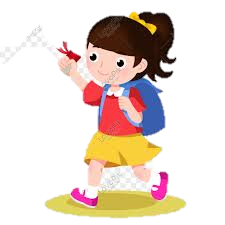 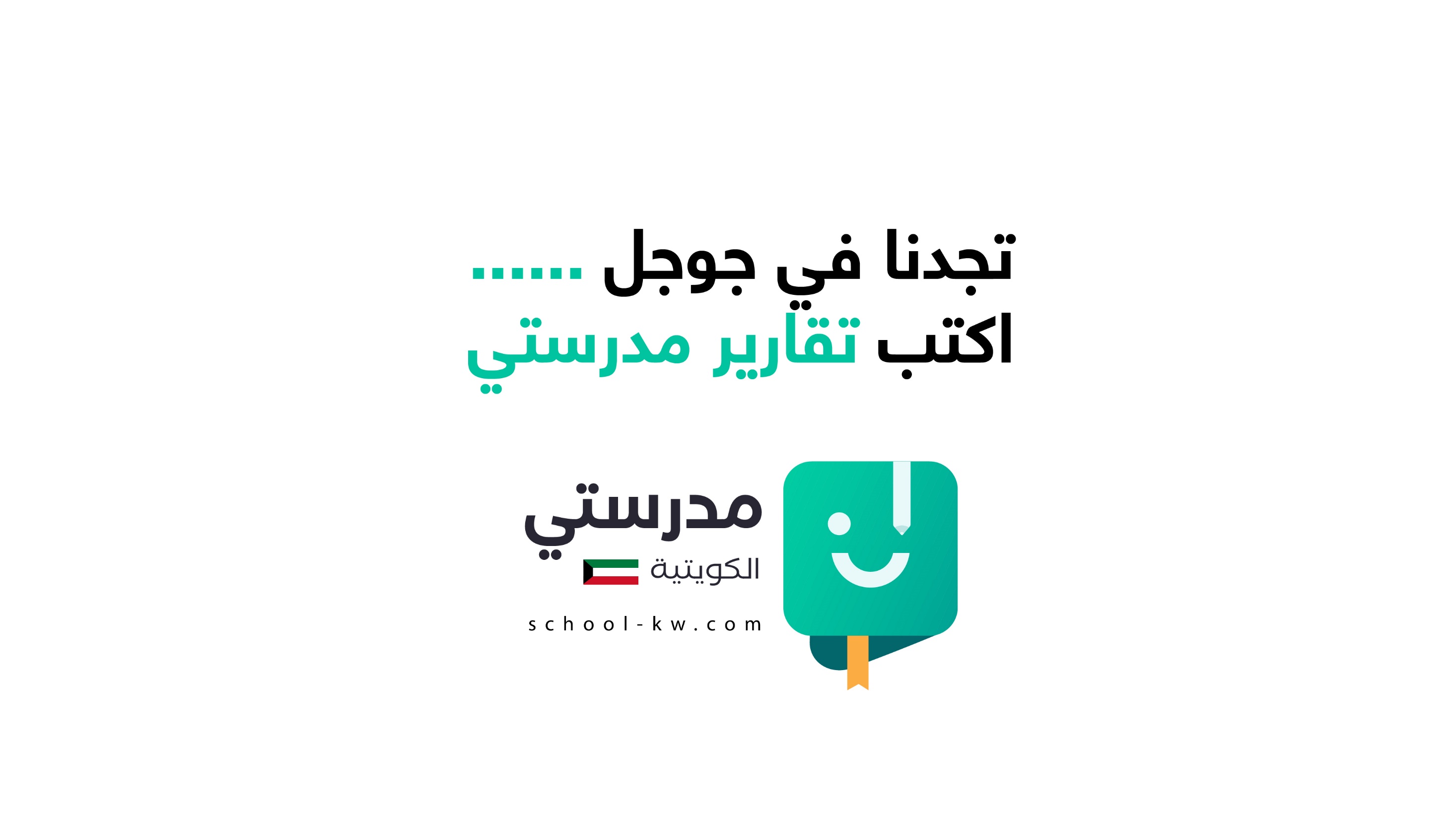